Male Genital Organs
The Prostate, Vas Deferens, Seminal Vesicles & Ejaculatory Ducts
Dr. Aiman Qais Afar
Surgical Anatomist

College of Medicine / University of Mutah
2022-2023
Wednesday 17 May 2023
1
Male Genital Organs
Prostate
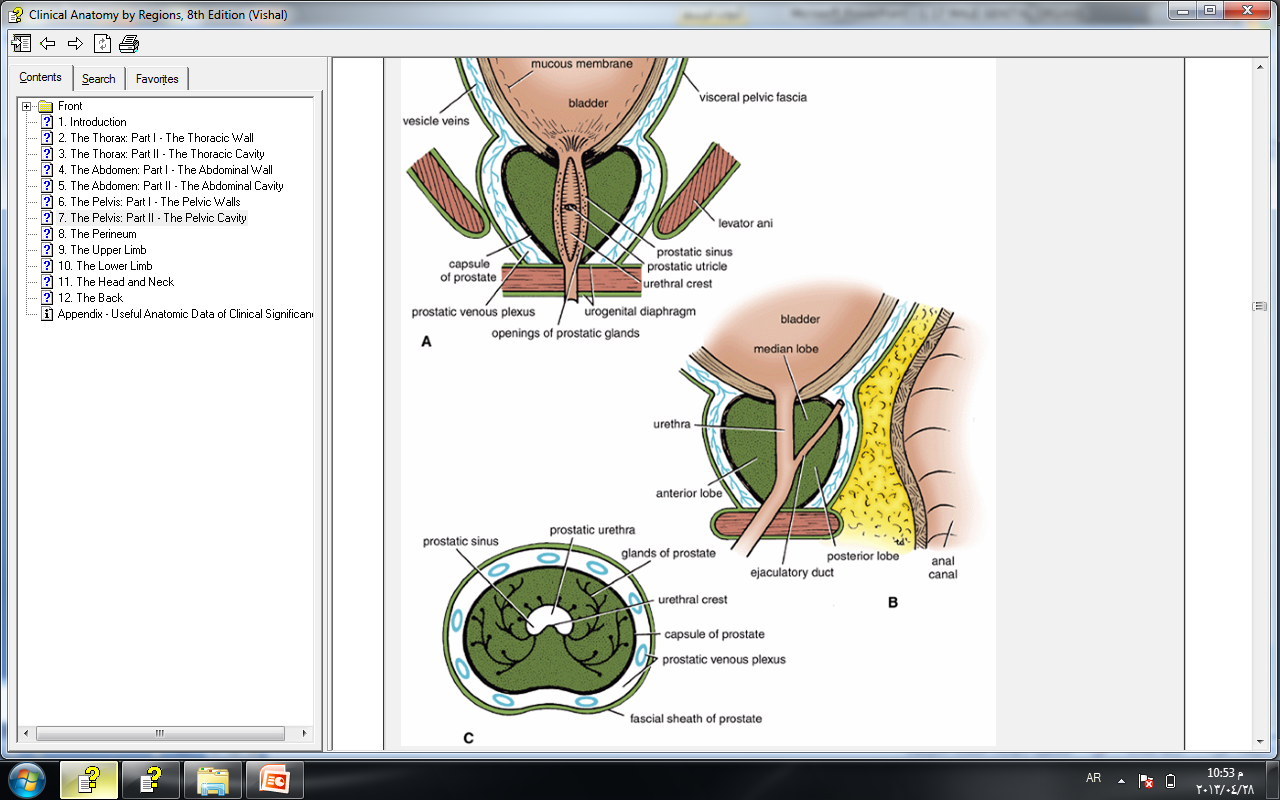 The prostate is a fibromuscular glandular organ that surrounds the prostatic urethra 

The glandular part makes up approximately two thirds of the prostate; the other third is fibromuscular.

 It is about 1.25 in. (3 cm) long and lies between:
The neck of the bladder above and The Urogenital diaphragm below
Dr. Aiman Qais Al-Maathidy
2
Wednesday 17 May 2023
Dr. Aiman Qais Al-Maathidy
Prostate
** The prostatic capsule:
1- True capsule: thin fibrous sheath surrounds the gland.
2- False capsule: the visceral layer of pelvic fascia.(continuous anterolaterally with the puboprostatic ligaments, and dense posteriorly, continuous with the rectovesical septum).
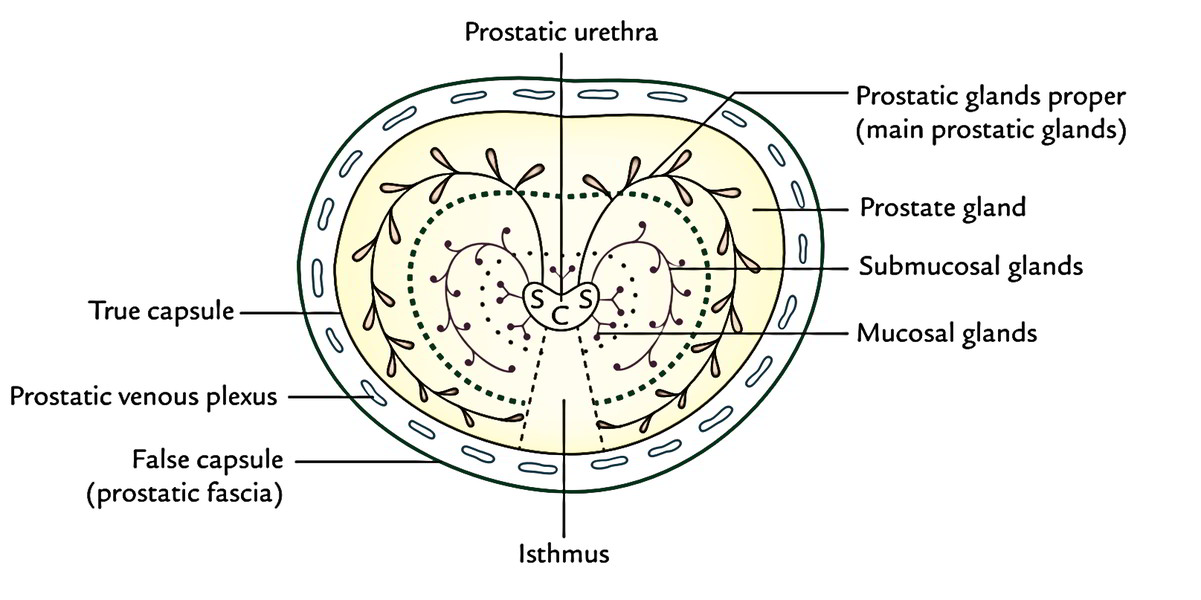 The prostatic venous plexus lies between both capsules.
Wednesday 17 May 2023
3
Prostate
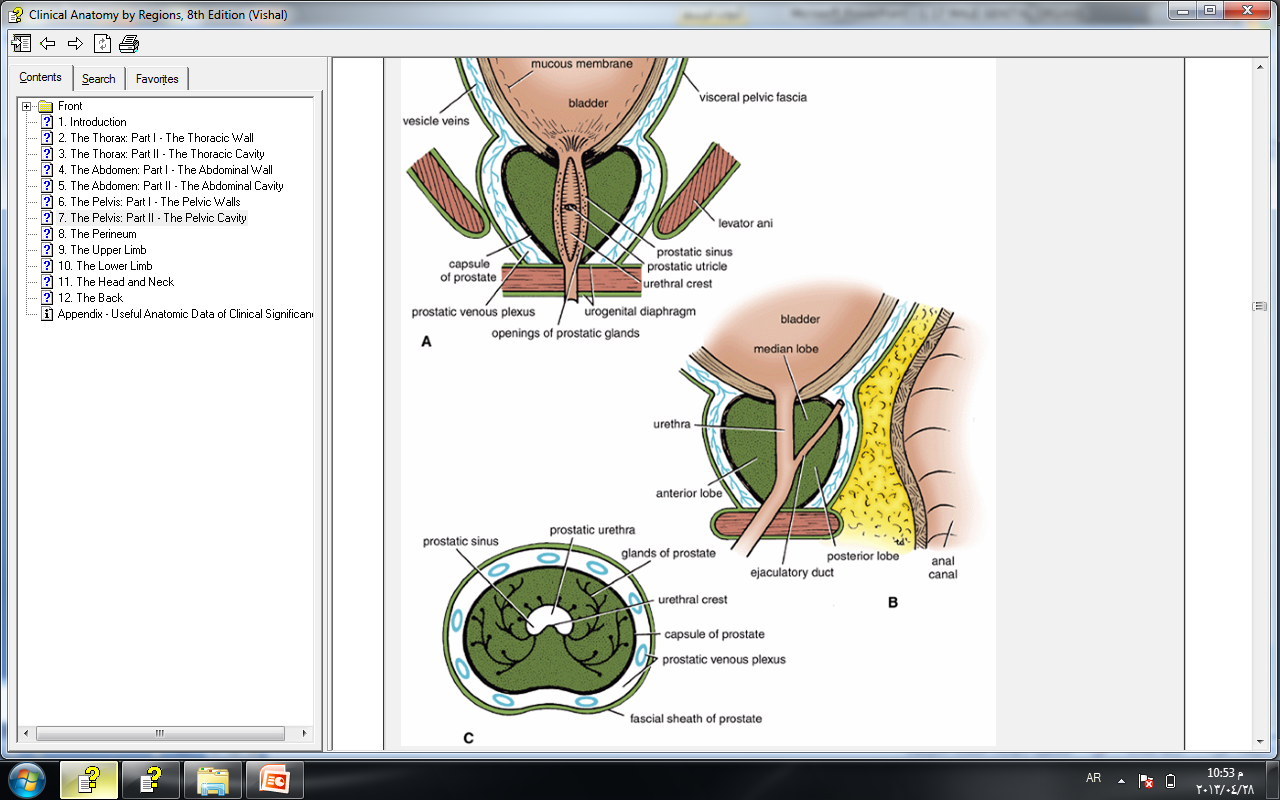 The somewhat conical prostate has:

A base, which lies against the bladder neck above

An apex, which lies against the urogenital diaphragm below. 

The two ejaculatory ducts pierce the upper part of the posterior surface of the prostate to open into the prostatic urethra at the lateral margins of the prostatic utricle.
Wednesday 17 May 2023
Dr. Aiman Qais Al-Maathidy
4
Relations
Dr. Aiman Qais Al-Maathidy
5
Wednesday 17 May 2023
Superiorly: The base of the prostate is continuous with the neck of the bladder, the smooth muscle passing without interruption from one organ to the other. 
The urethra enters the center of the base of the prostate

Inferiorly: The apex of the prostate lies on the upper surface of the urogenital diaphragm. The urethra leaves the prostate just above the apex on the anterior surface
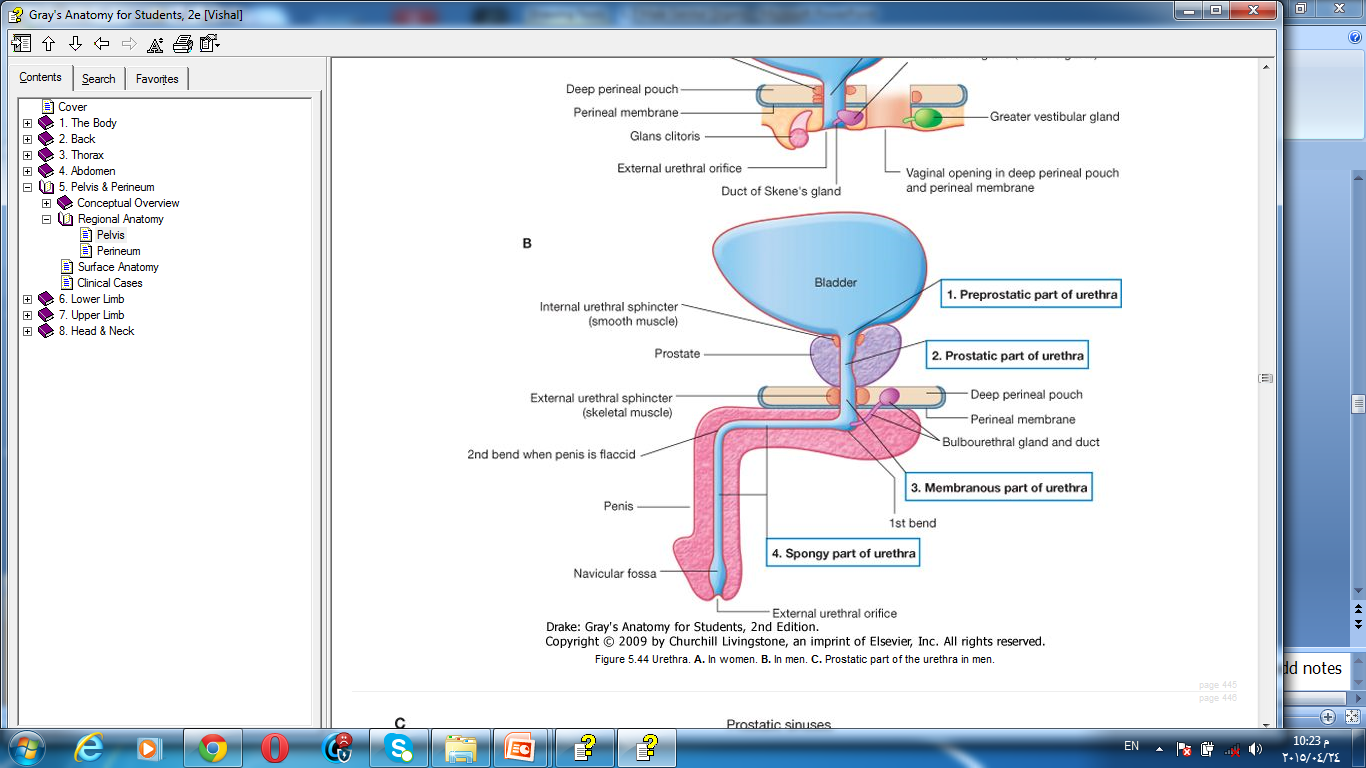 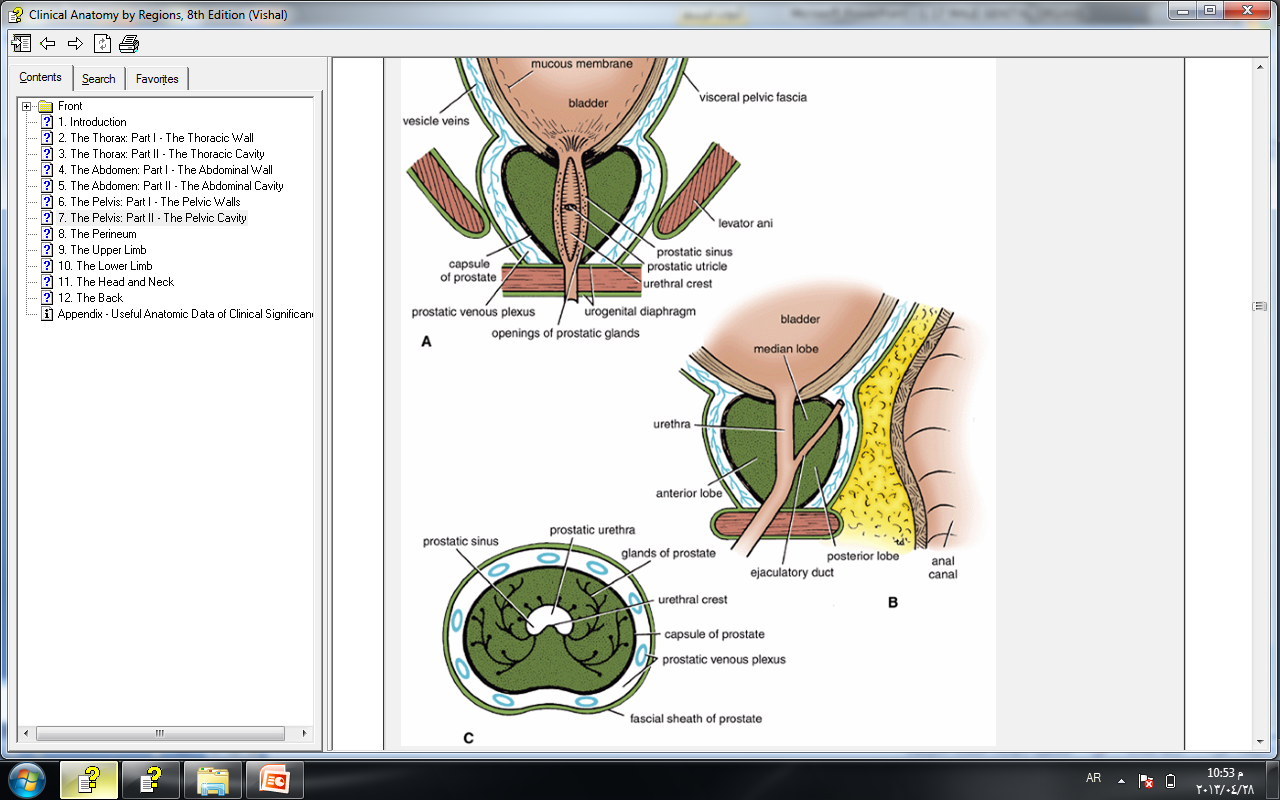 Dr. Aiman Qais Al-Maathidy
Prostate
6
Wednesday 17 May 2023
Anteriorly: The prostate is related to the symphysis pubis, separated from it by the extraperitoneal fat in the retropubic space (cave of Retzius). 
The prostate is connected to the posterior aspect of the pubic bones by the fascial puboprostatic ligaments
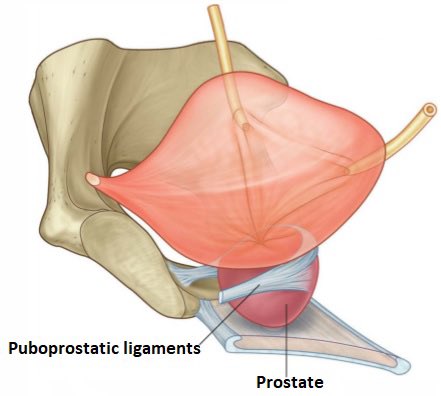 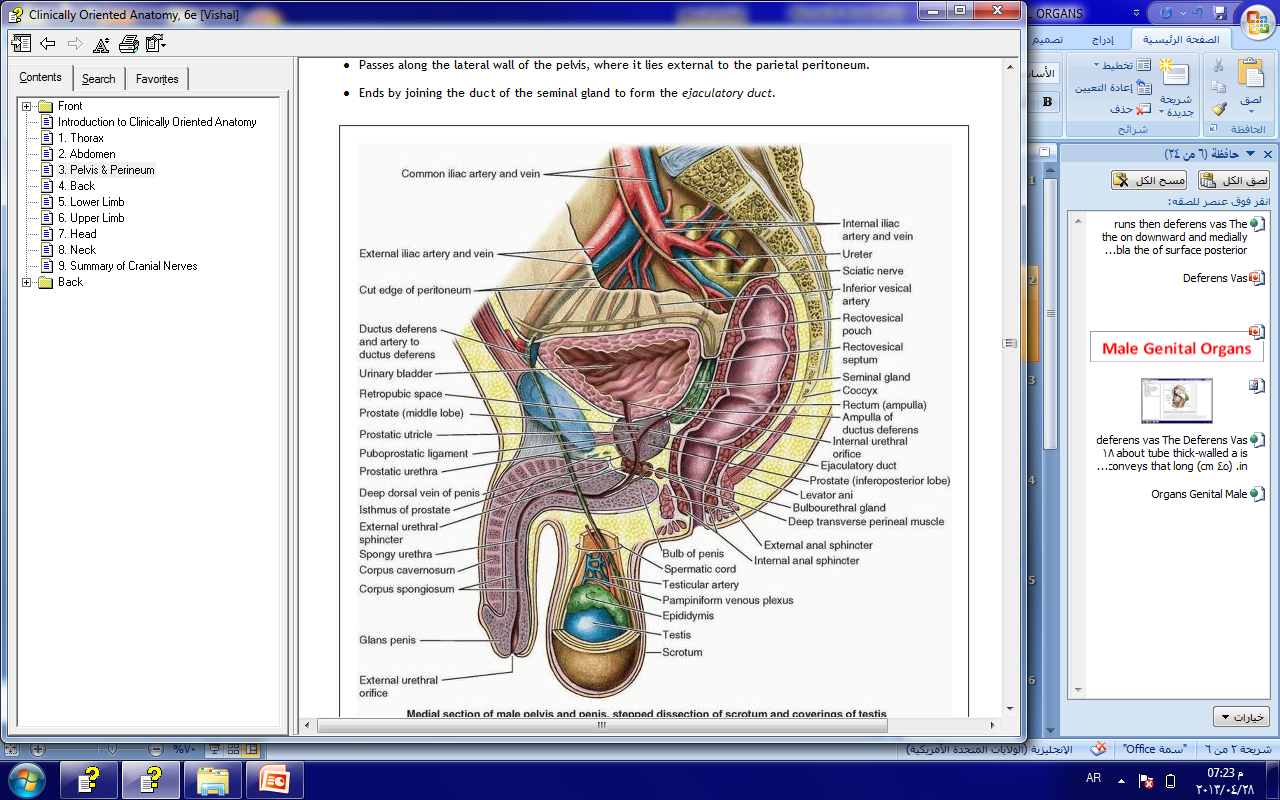 Prostate
Posteriorly: The prostate  is closely related to the anterior surface of the rectal ampulla and is separated from it by the Rectovesical septum (fascia of Denonvilliers)
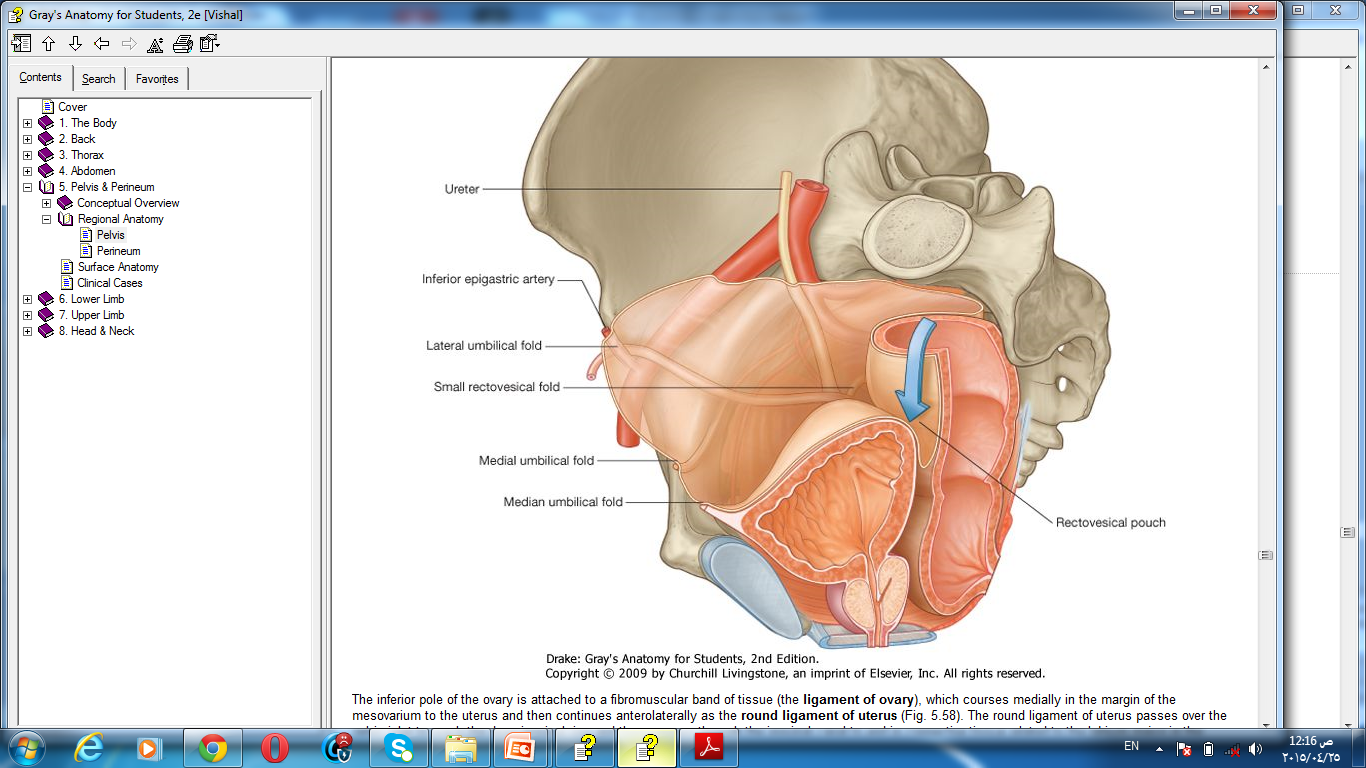 This septum is formed in fetal life by the fusion of the walls of the lower end of the Rectovesical pouch of peritoneum, which originally extended down to the perineal body
Dr. Aiman Qais Al-Maathidy
Wednesday 17 May 2023
7
Prostate
Laterally:  The prostate is embraced by the anterior fibers of the levator ani as they run posteriorly from the pubis
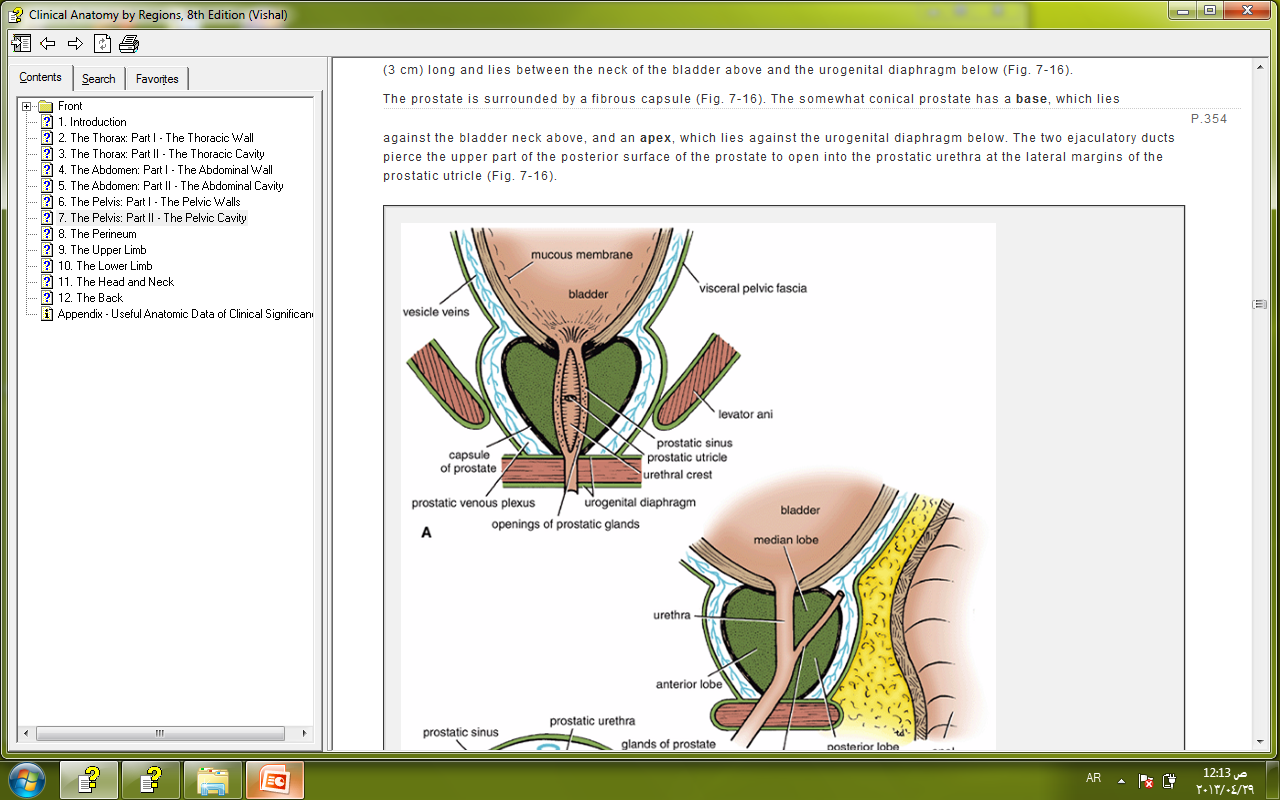 Wednesday 17 May 2023
Dr. Aiman Qais Al-Maathidy
8
Prostate
Dr. Aiman Qais Al-Maathidy
Wednesday 17 May 2023
** Structures of the Prostate:
1- Glandular tissues are formed of glands. Their ducts open into the prostatic sinus.
2- Muscular tissue are arranged into 3 layers:
9
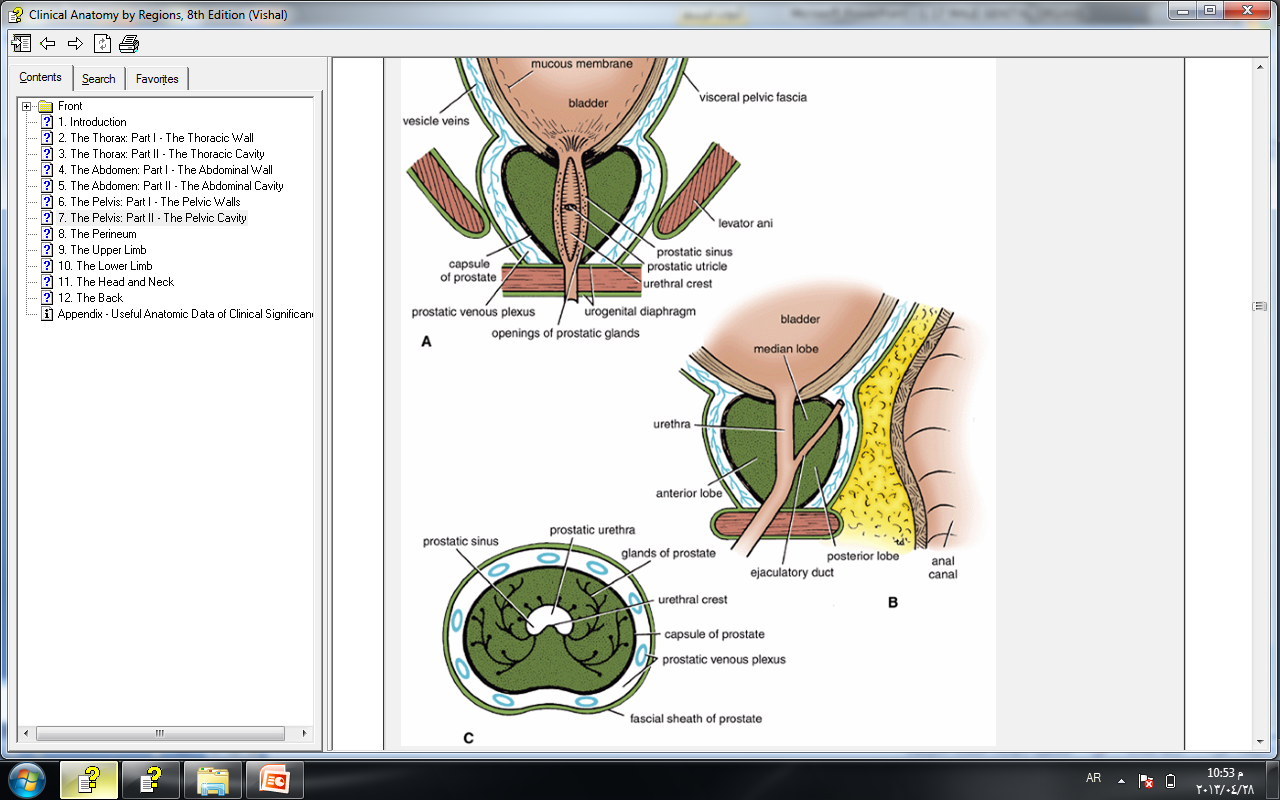 A. Peripheral, immediately beneath the fibrous capsule.
B. Central, around the urethra 
	   C. Intermediate layer form meshes in which the glandular structure embedded.
Prostate
The prostate is incompletely divided into five lobes. 
The anterior lobe lies in front of the urethra and is devoid of glandular tissue..
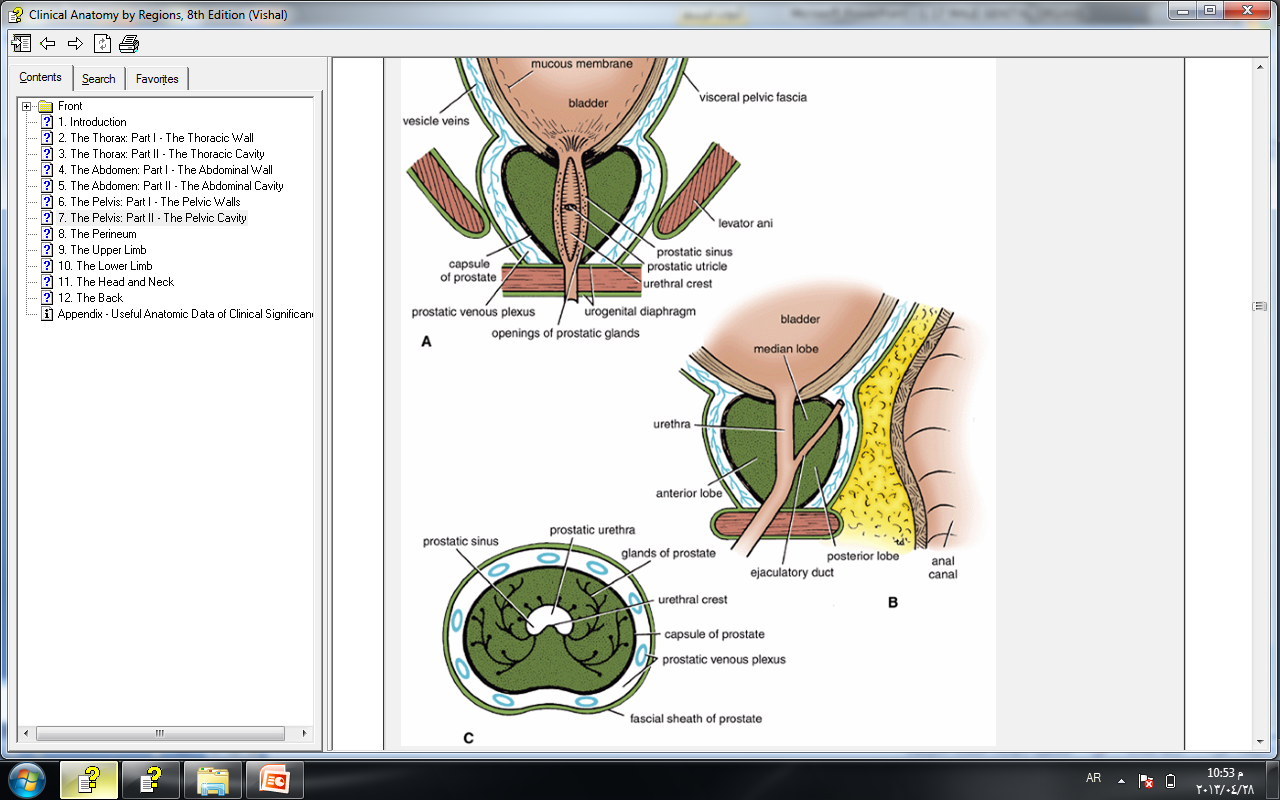 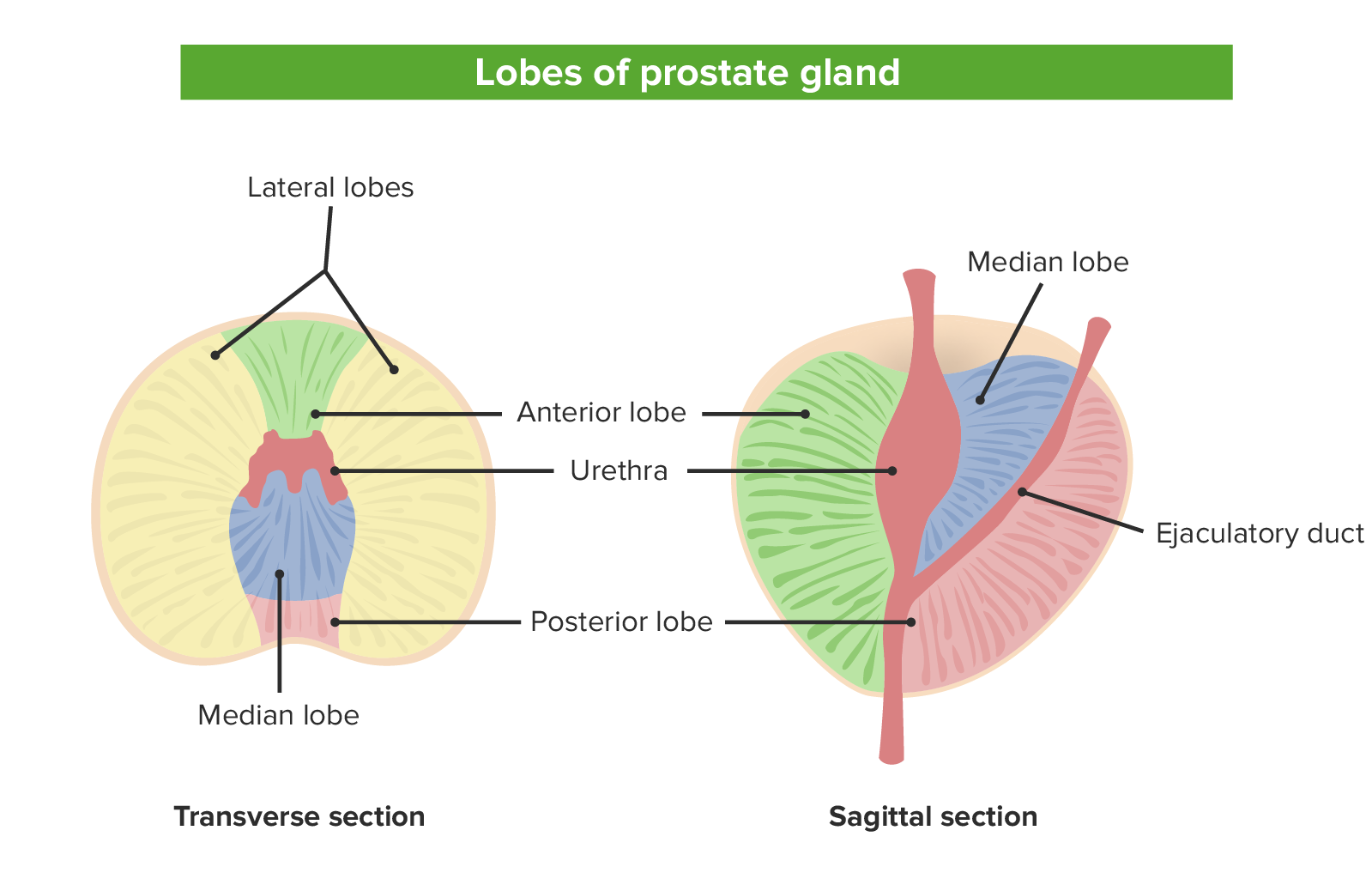 Dr. Aiman Qais Al-Maathidy
10
Wednesday 17 May 2023
Prostate
11
The median, or middle lobe is the wedge of gland situated between the urethra and the ejaculatory ducts. Its upper surface is related to the trigone of the bladder; it is rich in glands.
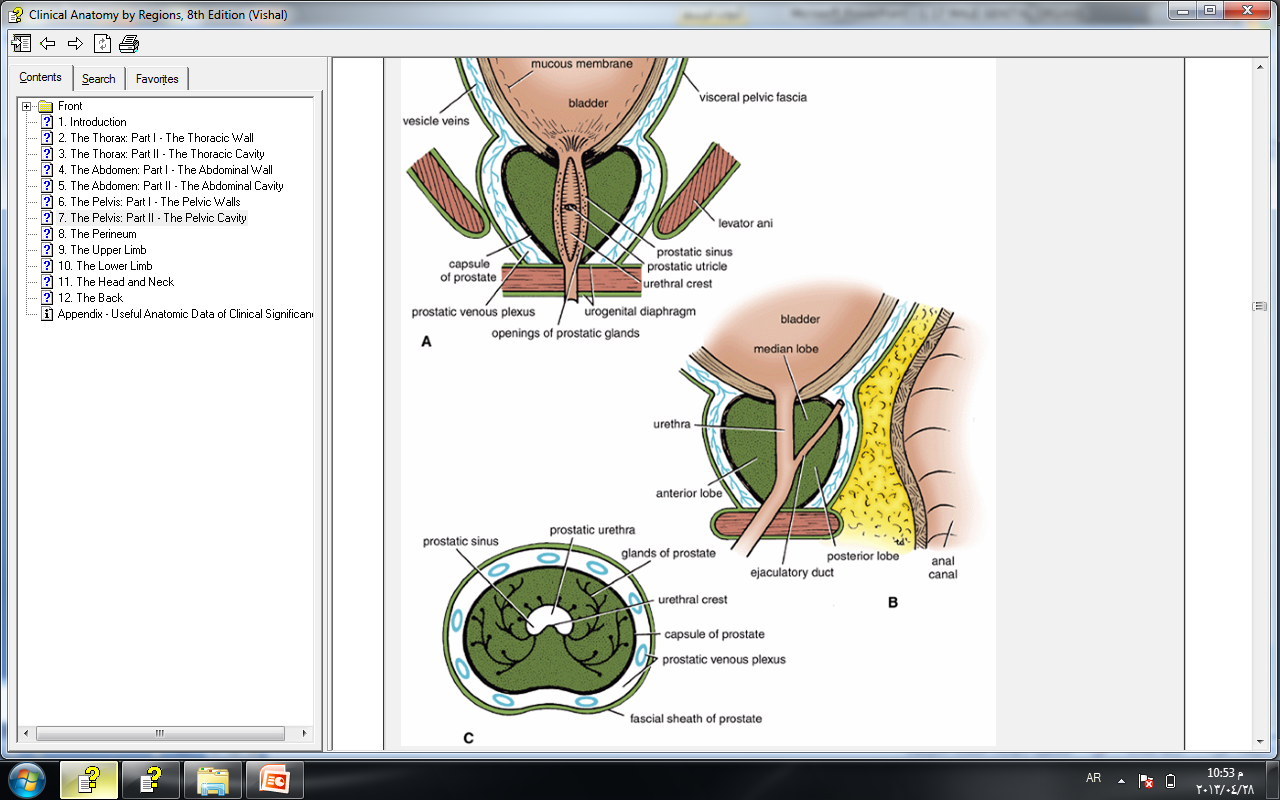 The posterior lobe is situated behind the urethra and below the ejaculatory ducts and also contains glandular tissue. (is readily palpable by digital rectal examination).
Dr. Aiman Qais Al-Maathidy
Wednesday 17 May 2023
Dr. Aiman Qais Al-Maathidy
Prostate
Wednesday 17 May 2023
12
The right and left lateral lobes lie on either side of the urethra and are separated from one another by a shallow vertical groove on the posterior surface of the prostate. 
The lateral lobes contain many glands.
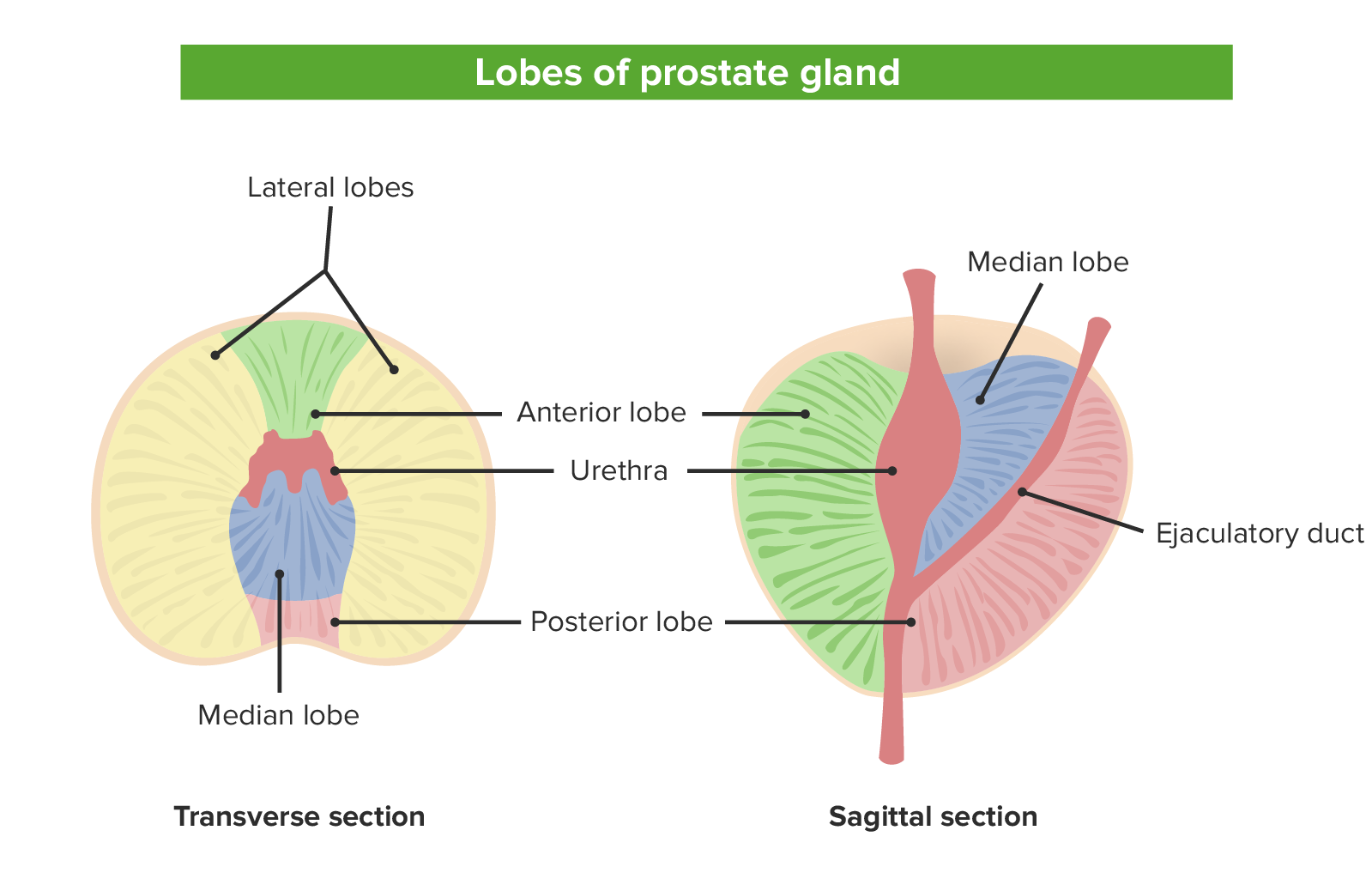 Male Genital Organs
Dr. Aiman Qais Al-Maathidy
13
Wednesday 17 May 2023
Function of the Prostate
The prostate produces a thin, milky fluid containing citric acid and acid phosphatase that is added to the seminal fluid at the time of ejaculation. 

The smooth muscle, which surrounds the glands, squeezes the secretion into the prostatic urethra. 
The prostatic secretion is alkaline and helps neutralize the acidity in the vagina.
Prostatic fluid provides about 15–30% of the volume of semen.
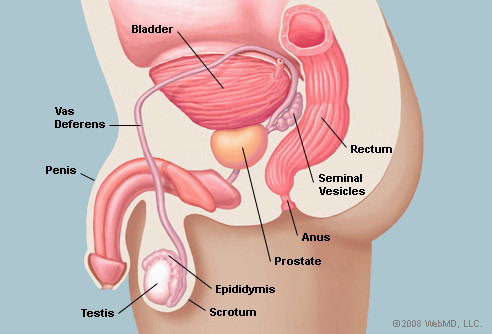 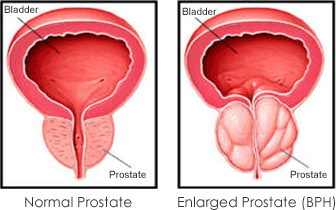 Prostate
** Arterial supply
The prostatic arteries are mainly branches of the internal iliac artery especially: 
the inferior vesical arteries and also 
the internal pudendal 
the middle rectal arteries.
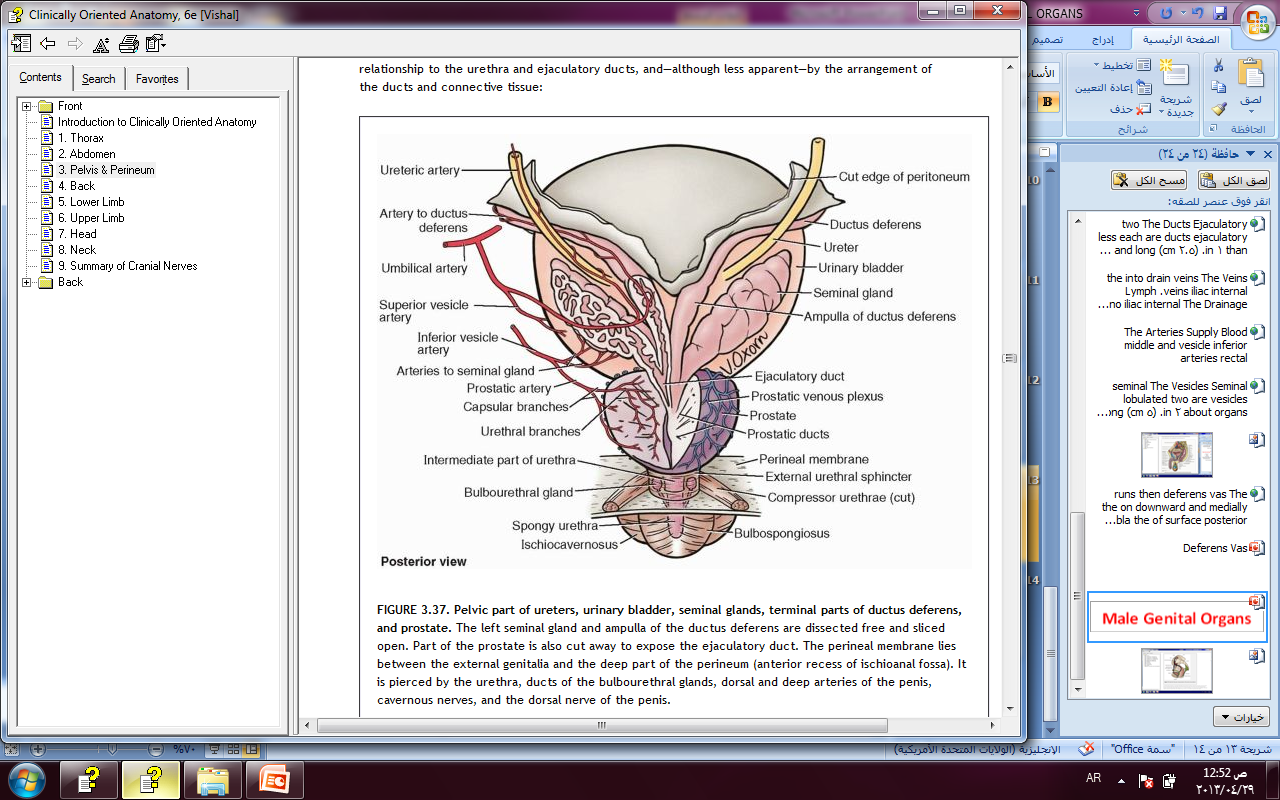 Dr. Aiman Qais Al-Maathidy
14
Wednesday 17 May 2023
Dr. Aiman Qais Al-Maathidy
Prostate
Wednesday 17 May 2023
** Venous drainage: The veins form the prostatic venous plexus, between the fibrous capsule of the prostate and the prostatic sheath
 The prostatic plexus receives the deep dorsal vein of the penis and numerous vesical veins and drains into the internal iliac veins.
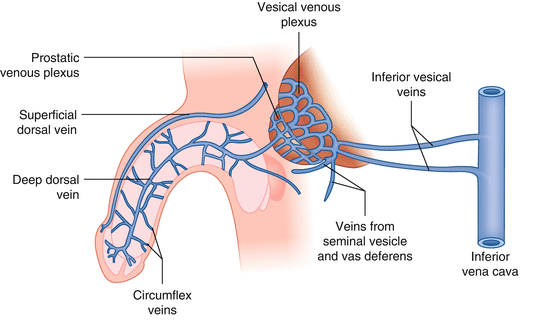 The plexus is continuous superiorly with the vesical venous plexus and communicates posteriorly with the internal vertebral venous plexus
15
Prostate
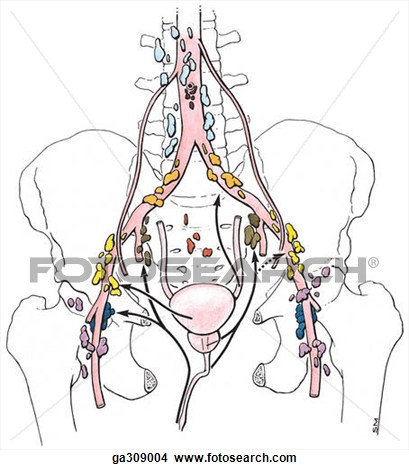 Lymph Drainage
Drain chiefly into the internal iliac nodes, but some pass to the sacral lymph nodes


Nerve Supply
Inferior hypogastric plexuses. 

The sympathetic nerves stimulate the smooth muscle of the prostate during ejaculation
Wednesday 17 May 2023
Dr. Aiman Qais Al-Maathidy
16
BULBO-URETHRAL GLANDS
The two pea-size bulbo-urethral glands (Cowper glands) lie posterolateral to the intermediate part of the urethra, largely embedded within the external urethral sphincter.
The ducts of the bulbo-urethral glands pass through the perineal membrane adjacent to the intermediate urethra and open through minute apertures into the proximal part of the spongy urethra in the bulb of the penis.
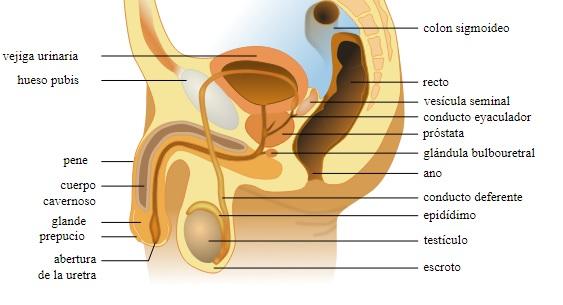 Their mucus-like secretion enters the urethra during
sexual arousal, contributing less than 1% of semen.
Dr. Aiman Qais Al-Maathidy
Wednesday 17 May 2023
17
Prostatic Enlargement
The prostate is of medical interest because benign enlargement or benign hypertrophy of the prostate (BHP) is common after middle age. 
An enlarged prostate projects into the urinary bladder and impedes urination by distorting the prostatic urethra. The median lobe usually enlarges the most and obstructs the internal urethral orifice.
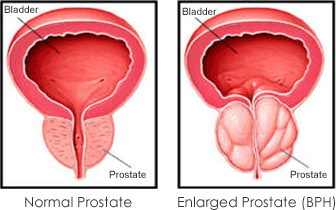 Dr. Aiman Qais Al-Maathidy
Wednesday 17 May 2023
18
Prostatic Cancer
Prostatic cancer is common in men older than 55 years of age. In most cases, the cancer develops in the posterolateral region. This may be palpated during a digital rectal examination . A malignant prostate feels hard and often irregular. In advanced stages, cancer cells metastasize (spread) to the iliac and sacral lymph nodes and later  to distant nodes and bone. The prostatic plexus, closely associated with the prostatic sheath, gives passage to parasympathetic fibers, which give rise to the cavernous nerves that convey the fibers that cause penile erection
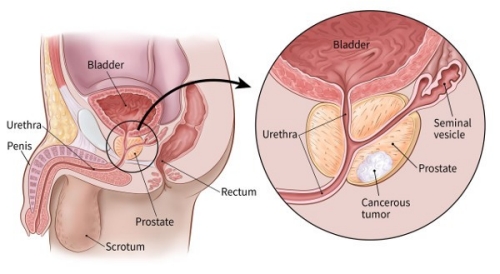 Dr. Aiman Qais Al-Maathidy
Wednesday 17 May 2023
19
Prostatectomy
A major concern regarding prostatectomy is that impotency may be a consequence.
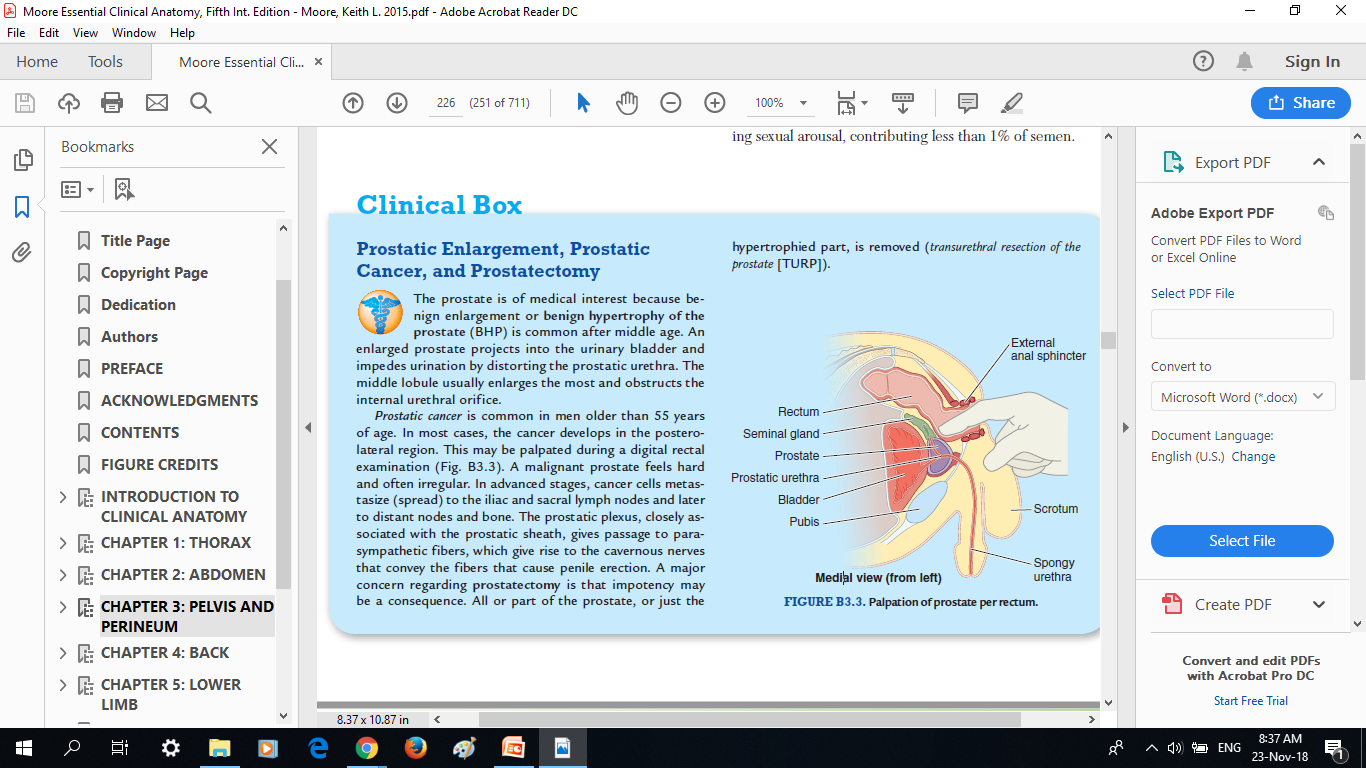 All or part of the prostate, or just the hypertrophied part, is removed (transurethral resection of the prostate [TURP].
20
Dr. Aiman Qais Al-Maathidy
Wednesday 17 May 2023
Vas (Ductus) Deferens
Wednesday 17 May 2023
21
It is a thick cord-like tube, about 45 cm long.
It carries and stores the sperms.
It begins from the tail of the epididymis.
Dr. Aiman Qais Al-Maathidy
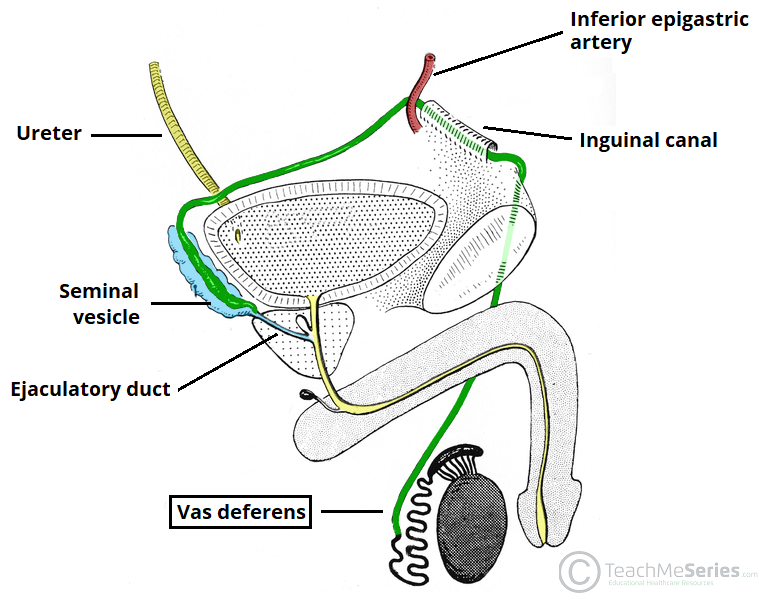 ** Course and relations: 
1- Scrotal part: ascends on the back of the testis and medial to the epididymis.
2- Inguinal part: runs in the inguinal canal through the spermatic cord.
3- Pelvic part: curves around the inferior epigastric artery.
Dr. Aiman Qais Al-Maathidy
Vas (Ductus) Deferens
Wednesday 17 May 2023
22
Then, it descends downwards and backwards on the following structures; 
1- External iliac vessels.                                                             3- Obturator nerve.
2- Superior vesical (obliterated umbilical) artery            4- Obturator vessels.
  Then, It curves medially crossing above the ureter then behind the base of the urinary bladder.
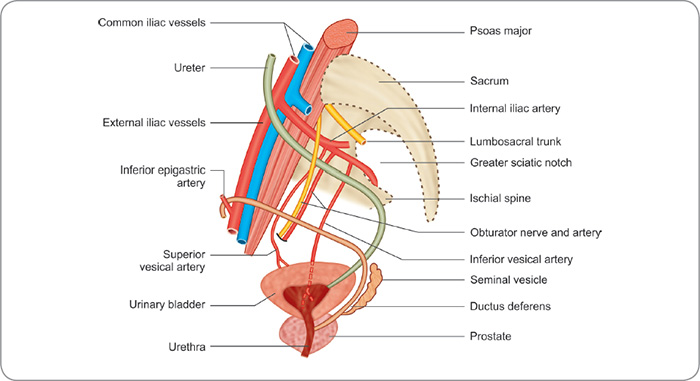 Vas (Ductus) Deferens
** Termination: it ends by forming the ampulla which join the seminal vesicle to form the ejaculatory duct.
** Arterial supply: artery of the vas deferens.
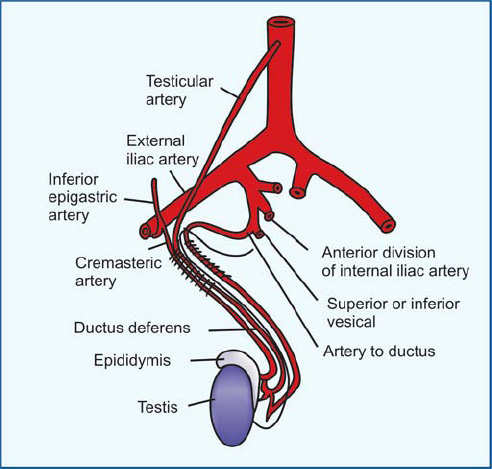 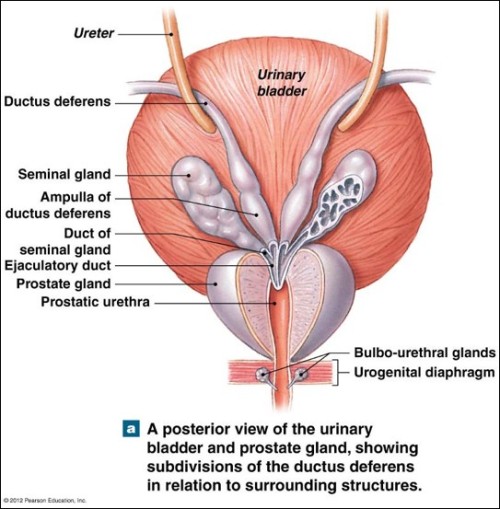 Dr. Aiman Qais Al-Maathidy
Wednesday 17 May 2023
23
Vas (Ductus) Deferens
** Venous drainage: vesical plexus of veins.
** Nerve supply: vesical plexus of nerves.
** Lymphatic drainage: into the external iliac lymph nodes.
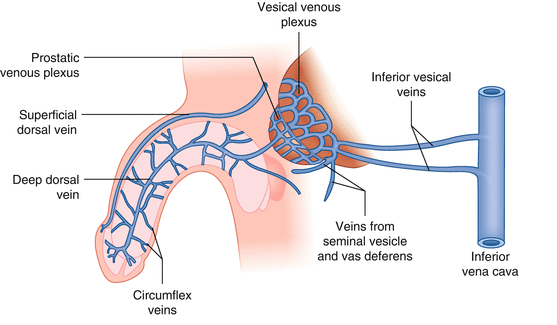 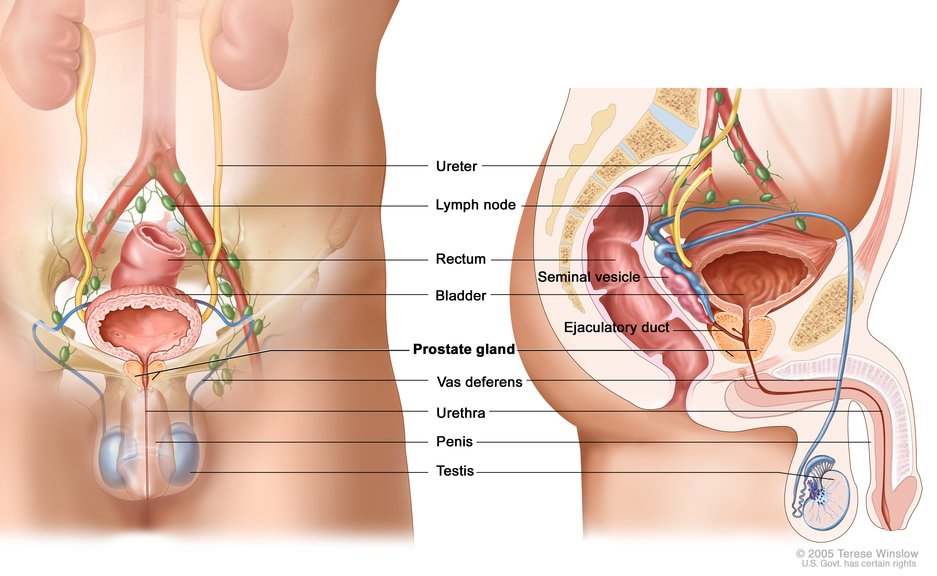 24
Wednesday 17 May 2023
Dr. Aiman Qais Al-Maathidy
Dr. Aiman Qais Al-Maathidy
Seminal Vesicles
25
One on each side 
It is a sacculated and coiled pouch which is nearly 5 cm in length.
** Relations: 
a- Anteriorly: base of the urinary bladder 
b- Posteriorly: the rectum.
c- Medially: ampulla of the vas deferens. 
d- Laterally: levator ani.
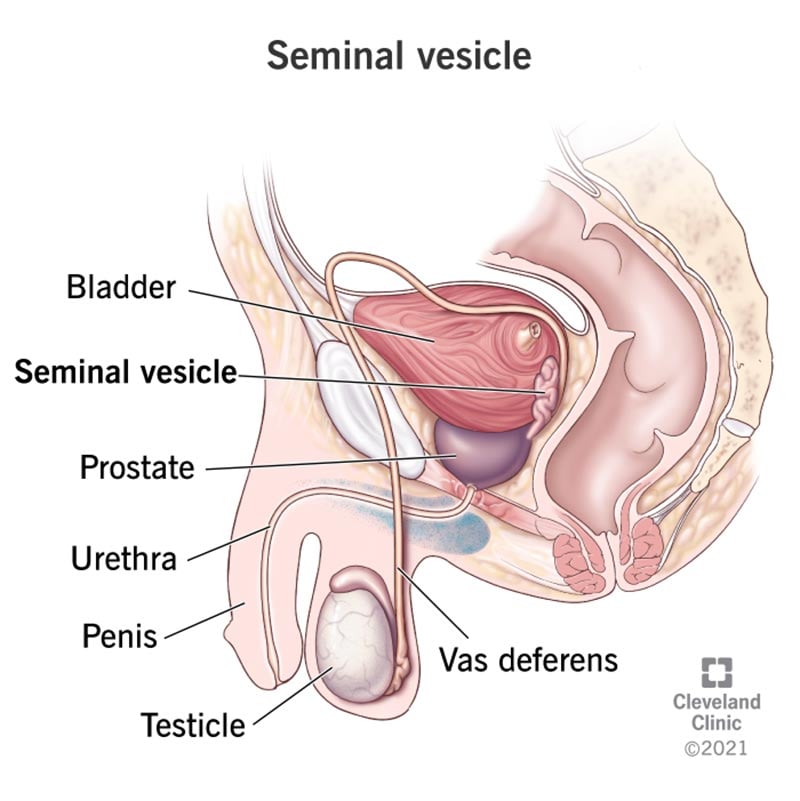 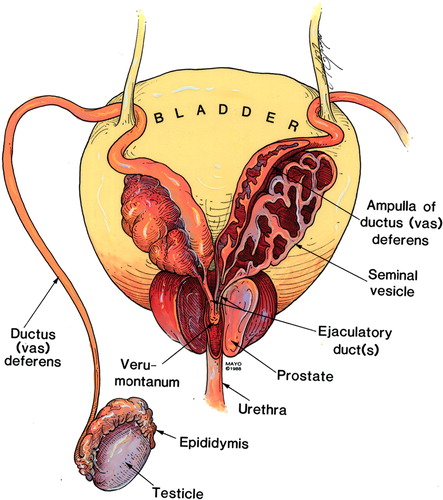 Wednesday 17 May 2023
Seminal Vesicles
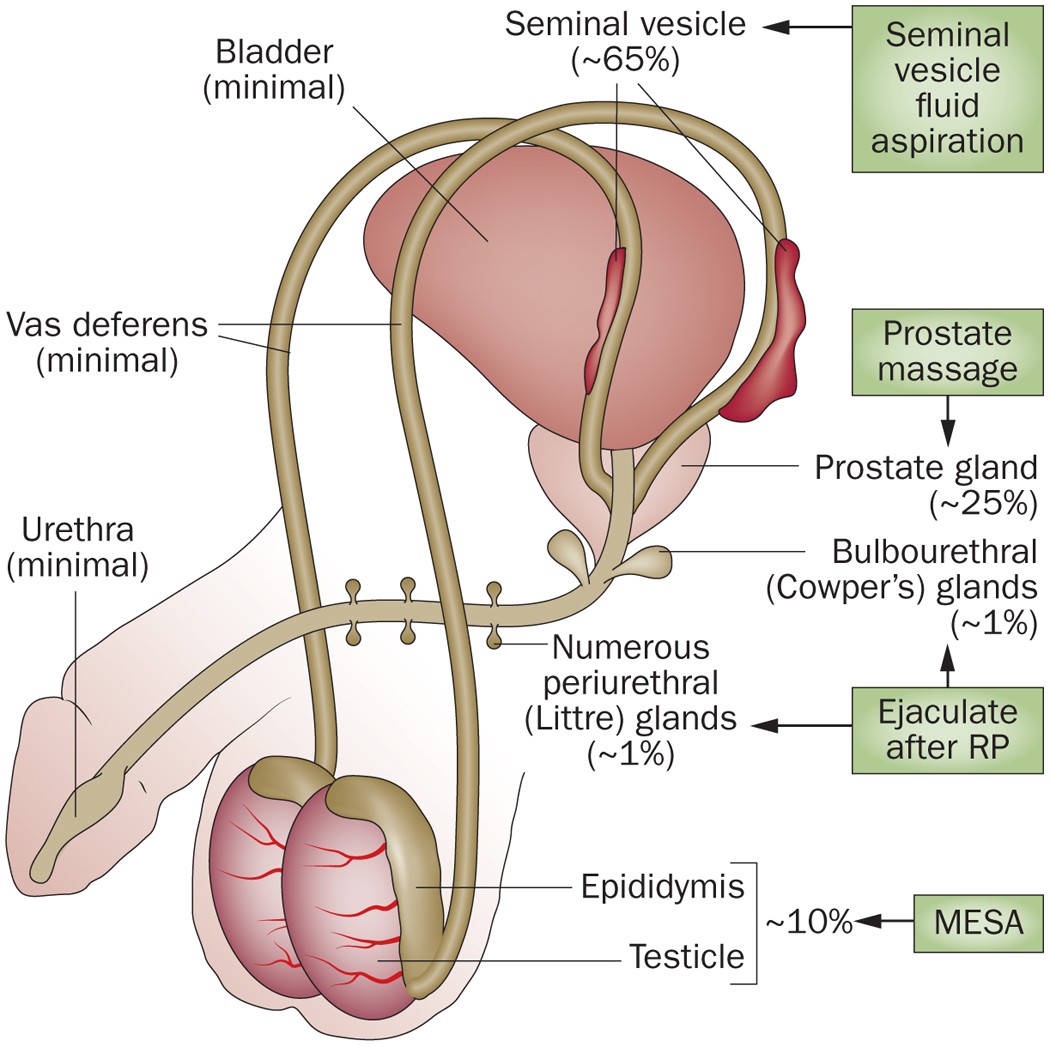 ** Ends: It unites with ampullae of the vas deferens to form ejaculatory duct.

** Function: the seminal vesicles are glands which contract during ejaculation.

Their secretions constitute the greater amount of the seminal fluid.
Dr. Aiman Qais Al-Maathidy
Wednesday 17 May 2023
26
Seminal Vesicles
Dr. Aiman Qais Al-Maathidy
27
Wednesday 17 May 2023
** Arterial supply:  from the inferior vesical artery.
** Venous drainage: into the vesical venous plexuses.
** Nerve supply: the vesical plexus of nerves. 
** Lymphatic drainage; into the internal and external iliac lymph nodes.
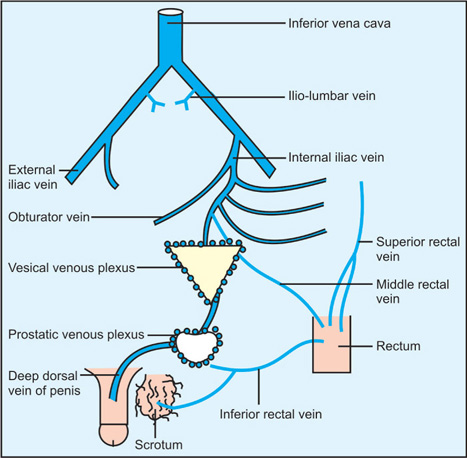 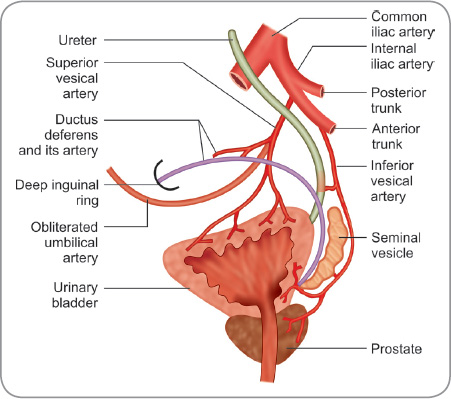 Ejaculatory Ducts
28
** Formation; it is formed by the union of the ampulla of the vas deferens with the seminal vesicle behind the neck of the urinary bladder.
It is a very narrow duct, 2 cm long which immediately passes through the base of the prostate gland. 
It opens into the seminal colliculus of the prostatic urethra.
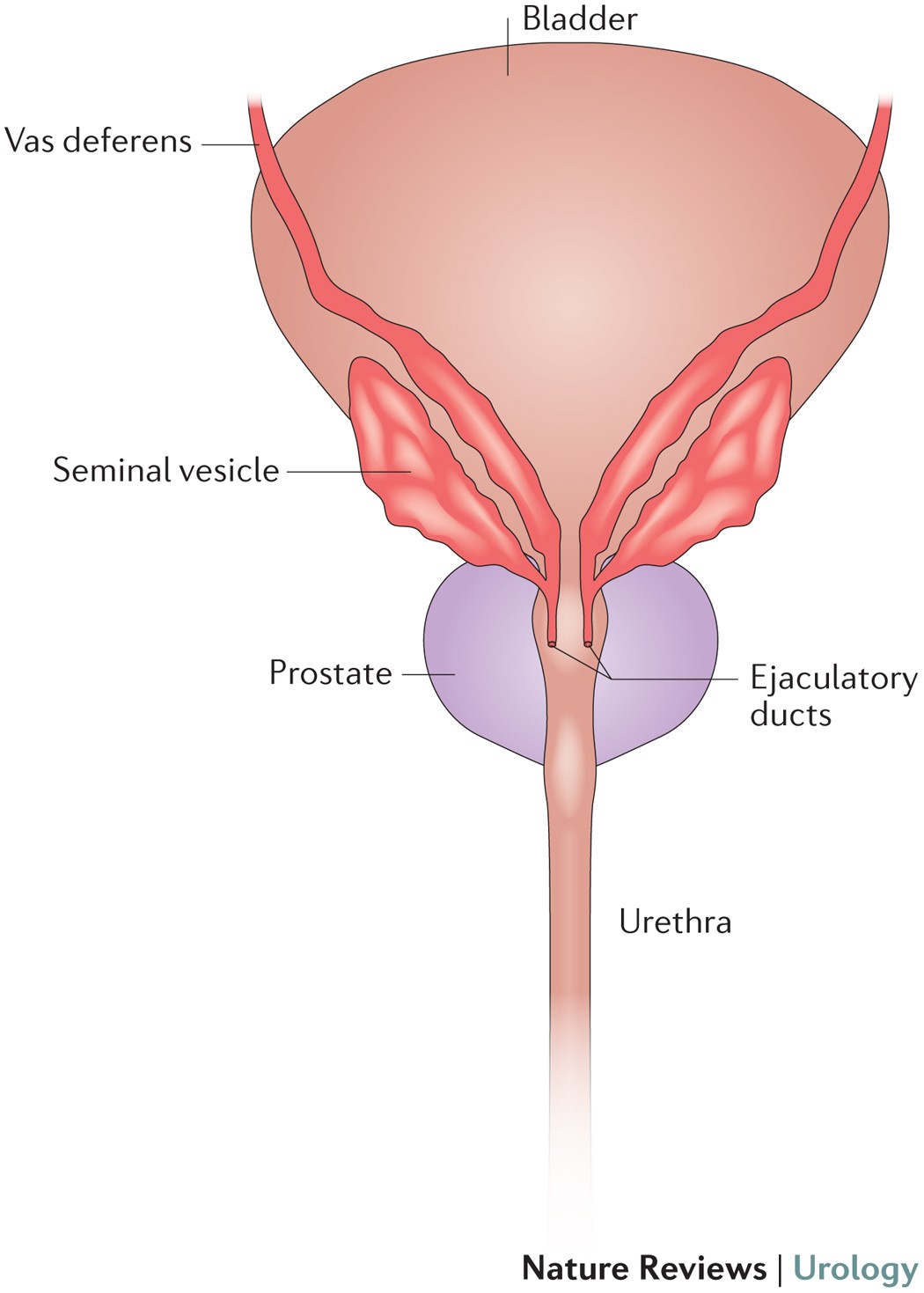 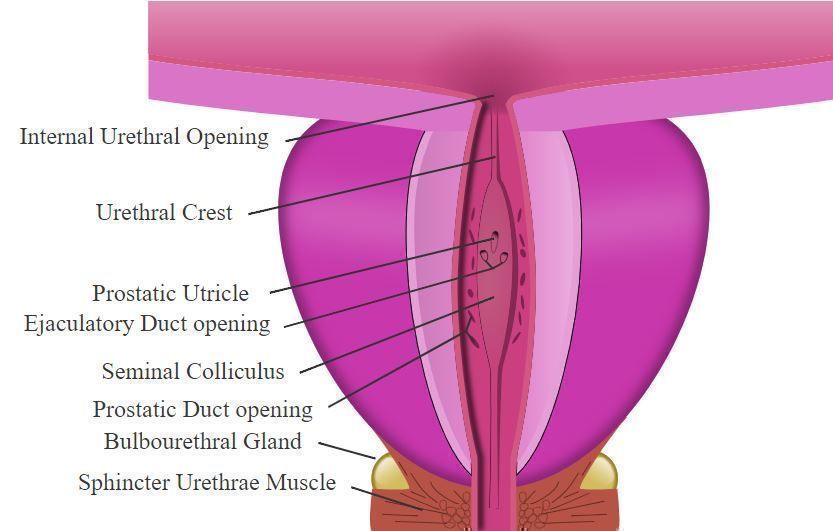 Dr. Aiman Qais Al-Maathidy
Wednesday 17 May 2023
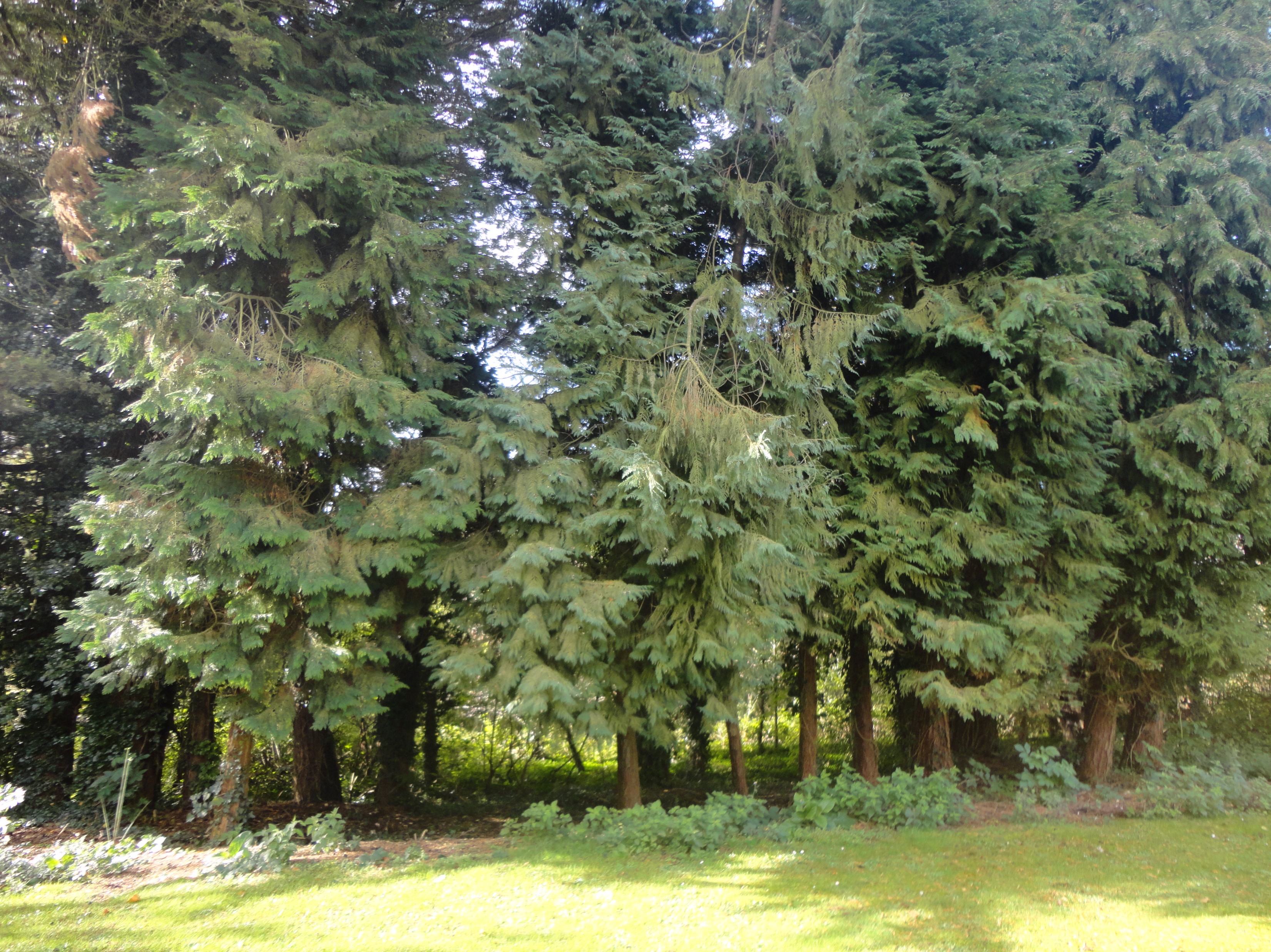 Dr. Aiman Qais Al-Maathidy
Wednesday 17 May 2023
29